Families and Children Consultation 2020/21
‘What we have heard so far’ online provider forum – sharing your feedback

30 March 2021
DSS acknowledges the traditional owners of country throughout Australia, and their continuing connection to land, sea and community. We pay our respects to them and their cultures, and to elders both past and present
Overview
Funding extensions
Consultation process
Themes and feedback
Timelines
‘What we have heard so far’ online provider forum – sharing your feedback
2
Update on Funding Extensions
Letter of Intent and links to draft grant agreements sent on Friday, 26 March 2021
Draft grant agreements and fact sheets at www.dss.gov.au/families-and-children 
Working in consultation with Community Grants Hub to provide grant agreements for signature from the end of April 2021
Longer-term grant extensions for five years to 30 June 2026 for:
Communities for Children Facilitating Partners (CfC FP)
Family and Relationship Services (FaRS)
Family Mental Health Support Services (FMHSS)
national-level Children and Parenting Support (CaPS) services (5 services)
Grant extensions for two years to 30 June 2023 for:
Other CaPS services
Budget Based Funded (BBF) services
‘What we have heard so far’ online provider forum – sharing your feedback
3
FaC Activity Consultation
Appreciate organisations and individuals participating in consultation process 
Consultation launched 27 November 2020: 
2 online information forums held in December and January
11 Advisory Group sessions focused on each of the in-scope activities were convened, comprising 76 members in total
112 written responses to the Discussion Paper were received.
Submissions can now be viewed via DSS Engage (where consent given)
‘What we have heard so far’ online provider forum – sharing your feedback
4
Five consultation themes
‘What we have heard so far’ online provider forum – sharing your feedback
5
Recent and emerging impacts
Sector faced new and challenging environment - bushfires,  droughts, floods and pandemic
Varied impacts on service delivery and access to services
Feedback showed significant shift to online and telephone service delivery
Sector highly adaptable and innovative in face of multiple challenges
‘What we have heard so far’ online provider forum – sharing your feedback
6
Outcomes and evidence
Outcomes Framework
Feedback indicated aims and outcomes broadly appropriate, however additional outcomes could be included and further detail given
Working with AIFS to finalise the outcomes framework, incorporating  feedback received
Outcomes framework will be available through updated operational guidelines for each program
‘What we have heard so far’ online provider forum – sharing your feedback
7
Families and Children Outcomes Framework Review: Australian Institute of Family Studies (AIFS)
Feedback received:
Feedback from Advisory group sessions*
DSS Engage submission data
FRSA written submission

*Feedback did not attribute views to specific organisations.
‘What we have heard so far’ online provider forum – sharing your feedback
8
AIFS: Main topics of feedbackGeneral FeedbackComments highlighted the importance of the language to be used in the framework
Outcomes are long-term
Language is inclusive of different family-types

Outcome  Specific Feedback
Feedback to suggest amendments, alternatives or additions
Safety (all people and all settings)
Community (services connected and responsive)
Cultural connection
Mental health
‘What we have heard so far’ online provider forum – sharing your feedback
9
AIFS: Next Steps
Ensure adjustments align with relevant Outcomes Frameworks e.g the successor plan to the National Framework for Protecting Australia’s Children 2009-2020. 

Consult with AIFS staff with expertise in relevant fields 

Provide proposed changes to sector representatives for further feedback  

Finalise Outcomes Framework in consultation with DSS
‘What we have heard so far’ online provider forum – sharing your feedback
10
Outcomes and Evidence
Data Exchange (DEX)
DEX Partnership Approach required for all providers from 1 July 2021
Requirements include:
Reporting of priority requirements (client, case and session details)
Partnership Approach (SCORE data)
50% of clients have a Circumstance SCORE recorded
50% of clients have a Goal SCORE recorded
10% of clients have a Satisfaction SCORE recorded. 
12 month transition period
Additional capability support will be provided throughout the transition
‘What we have heard so far’ online provider forum – sharing your feedback
11
Outcomes and Evidence
Program Logics & Theory of Change
Template for program logic and theory of change being developed by AIFS - available in April/May 2021 
All service providers to develop program logic for each funded activity
First draft program logic required in March 2022, followed by final version in June 2023
Department committed to supporting service providers to undertake new requirement
Not a requirement for CfC FP – have Community Strategic Plan and Evidence Based Program requirements
‘What we have heard so far’ online provider forum – sharing your feedback
12
Certainty and Accountability
Review Point
Review points offer an opportunity to ‘check-in’ during grants to see how things are progressing 
Opportunities to work collaboratively with providers at review point
Review point for programs receiving five-year extensions
Commence from 1 September 2023
Assessment criteria to include SCORE data, client numbers, demographics, program logics and reporting requirements
AWP template will be updated so further context to DEX data can be provided if needed 
More detail will be provided in operational guidelines
‘What we have heard so far’ online provider forum – sharing your feedback
What we have heard so far online provider forum – sharing your feedback
13
Targeting and Accessibility
Providers currently targeting vulnerable cohorts and ongoing commitment to universal early intervention
Attention to removing barriers to access
AWP template, guidance and program operational guidelines will be reviewed and refined 
Linkages with National Framework for Protecting Australia’s Children and the renewed Closing the Gap agenda
‘What we have heard so far’ online provider forum – sharing your feedback
14
Collaboration and Coordination
CaPS and BBF
Feedback highlighted an openness to further consider connecting with Facilitating Partners, noting complexities about geographical location and bespoke nature of smaller services
Further consultations on this later in 2021
Other Collaboration
Communities of Practice
Service directory - finding other DSS funded providers in same area
FMHSS to sit within FaC Activity as it aligns with early intervention goals.
‘What we have heard so far’ online provider forum – sharing your feedback
15
Capability and Innovation
Feedback indicated support for capability building very welcome and consideration is being given to supports required
Families and Children (FaC) Expert Panel Project currently available to provide support (https://aifs.gov.au/cfca/expert-panel-project)
CFCA using knowledge translation expertise to expand previous clearinghouse role (https://aifs.gov.au/cfca)
All providers can use up to 10% of funding on innovation
‘What we have heard so far’ online provider forum – sharing your feedback
16
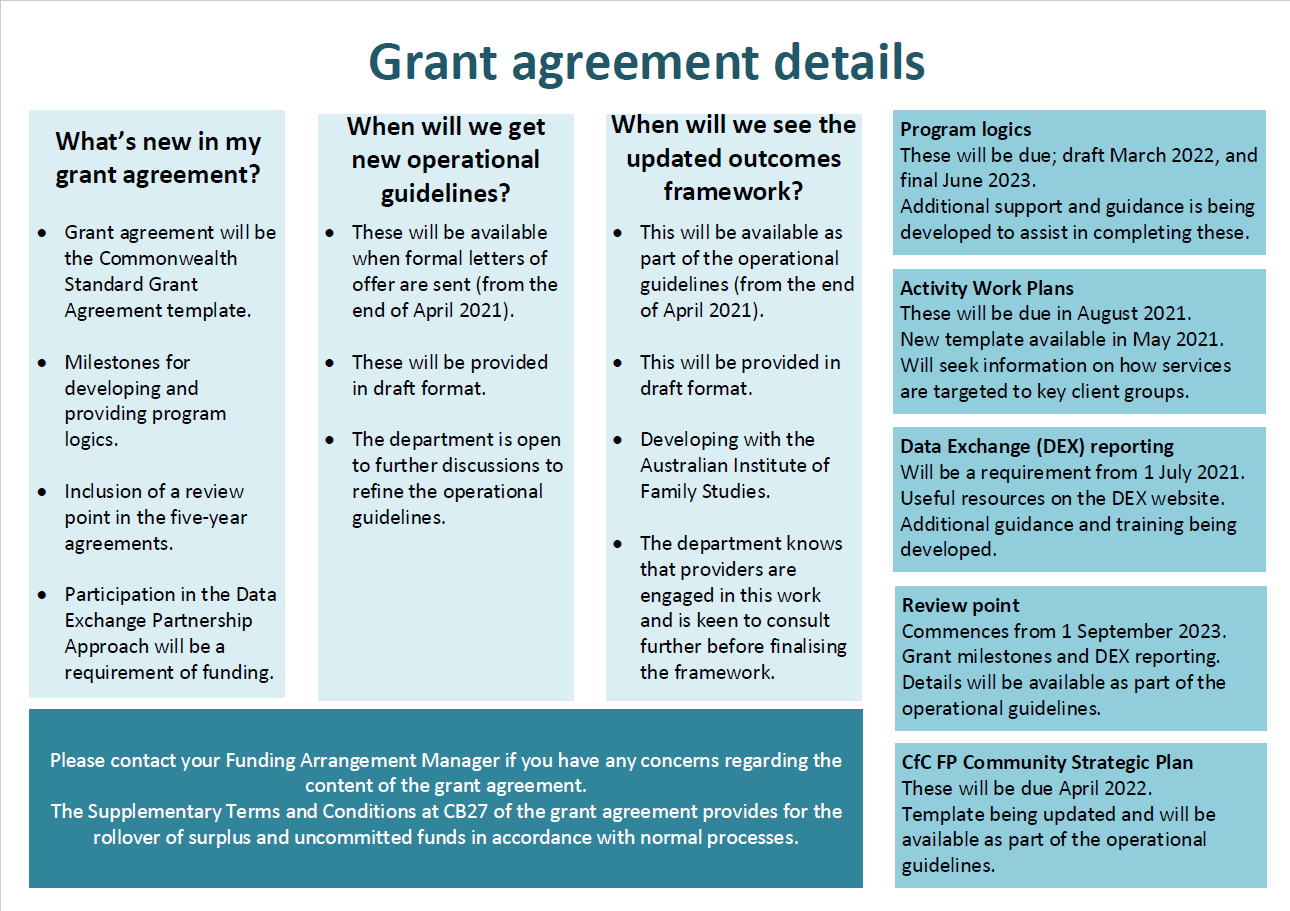 Program Logics
Draft March 2022, and final June 2023.
Additional support to assist.
Activity Work Plans
Due in August 2021
New template in May 2021.
Will seek information on how services are targeted to key client groups.
Data Exchange (DEX) reporting 
Requirement from 1 July 2021.
Resources on the DEX website.
Additional guidance and training.
Review Point
Commences from 1 September 2023.
Grant milestones and DEX reporting.
Details in operational guidelines.
CfC FP Community Strategic Plan
Due April 2022.
Template being updated and will be available as part of the operational guidelines.
‘What we have heard so far’ online provider forum – sharing your feedback
17
Timeline
Letter to providers about funding extensions
New grants commence
AWPs submitted
CfC FP AWP template circulated
AWP template circulated
Advisory group consultation sessions recommence
Letter of offer and grant agreements agreed
Online provider forum
Operational Guidelines available
‘What we have heard so far’ online provider forum – sharing your feedback
18
Thank you for your time today
Together, we can create better outcomes and brighter futures for Australian families and children.

families@dss.gov.au
‘What we have heard so far’ online provider forum – sharing your feedback
19
[Speaker Notes: For all questions, email families@dss.gov.au]